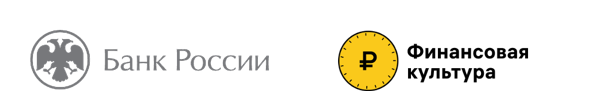 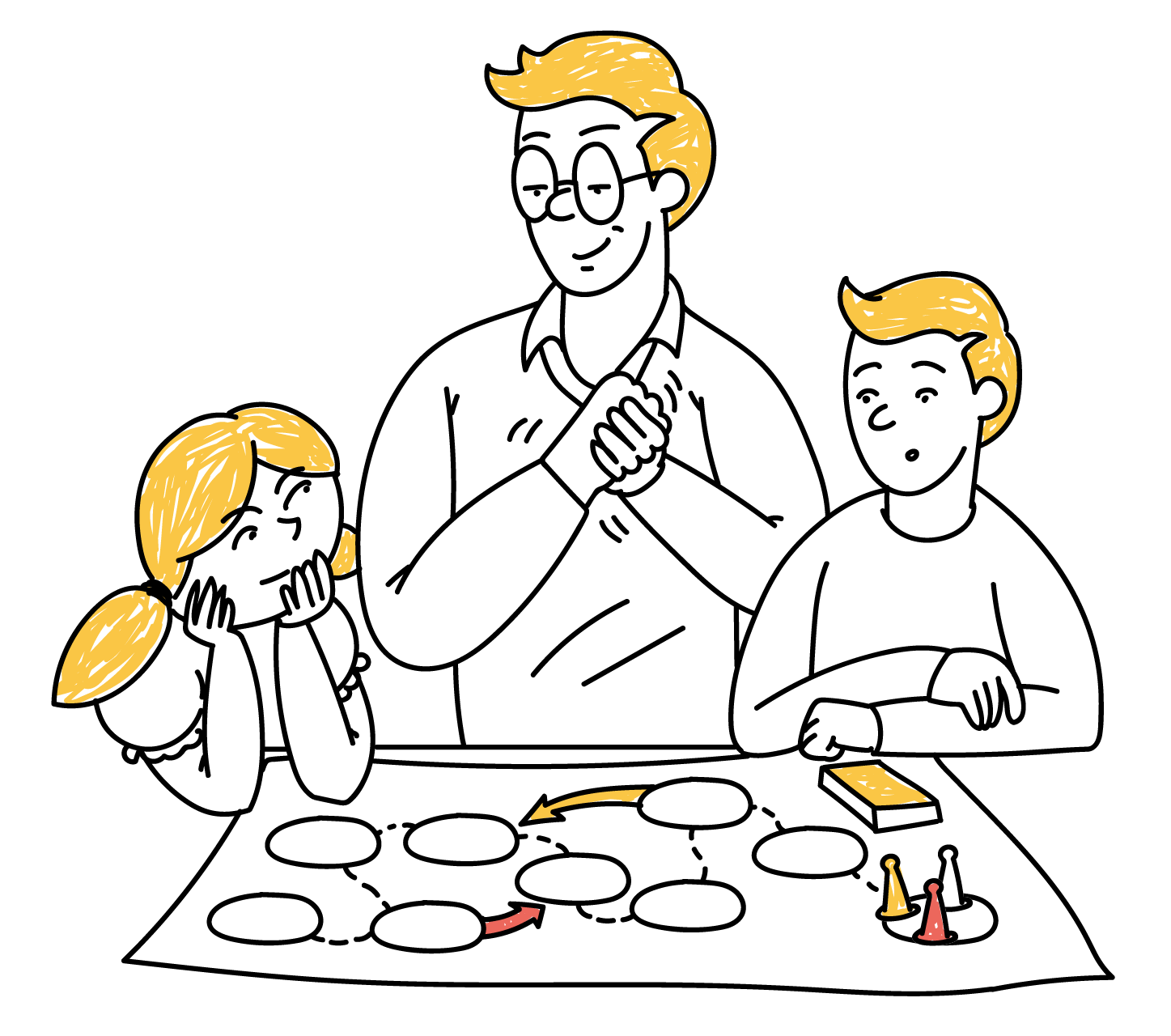 ВКЛАД
ЧТО ОБОЗНАЧАЮТ ЭТИ ТЕРМИНЫ?
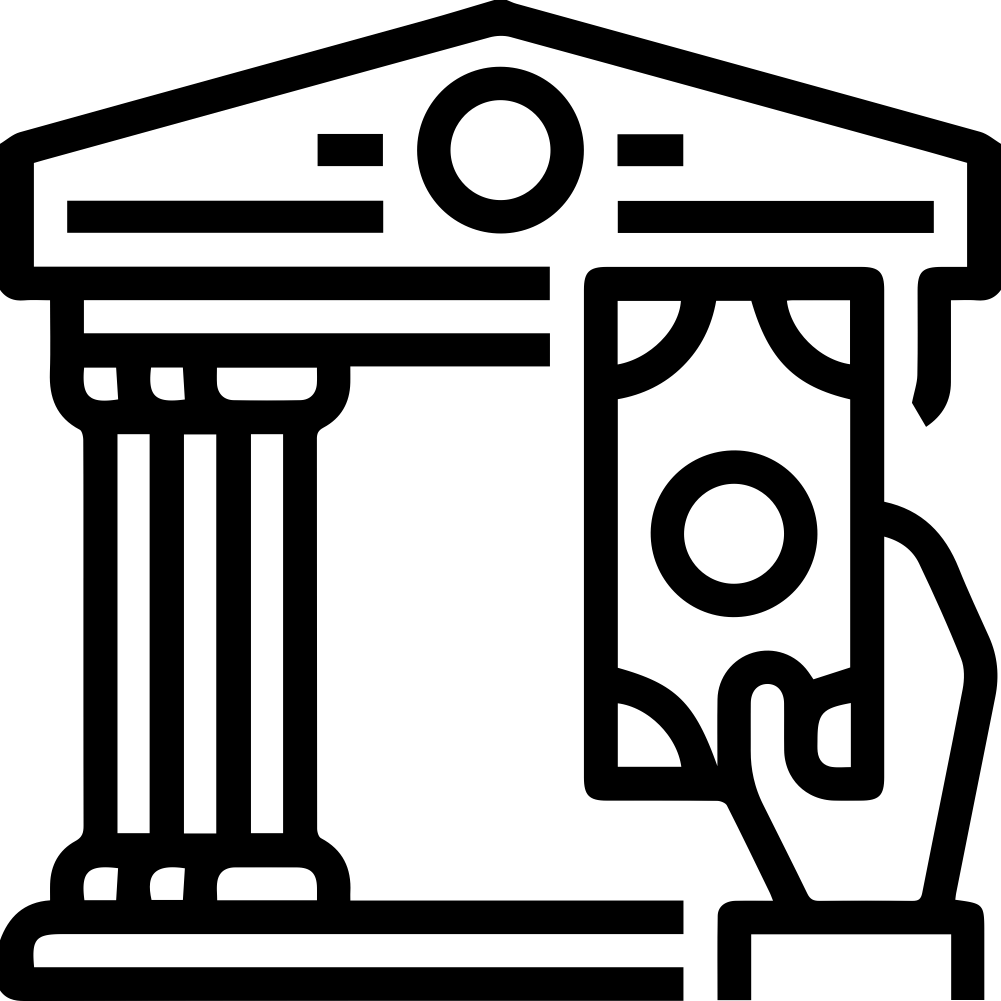 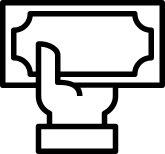 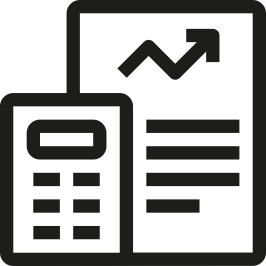 БАНКОВСКИЙВКЛАД
БАНКОВСКИЙСЧЕТ
ДЕПОЗИТ
ДЕНЬГИ, ПЕРЕДАННЫЕ БАНКУ КЛИЕНТОМ НА ХРАНЕНИЕ
НУЖЕН ДЛЯ ОПЕРАТИВНОГО ПРОВЕДЕНИЯ БЕЗНАЛИЧНЫХ ОПЕРАЦИЙ (ОПЛАТА ПОКУПОК, ПЕРЕВОДЫ ДЕНЕГ, ОПЛАТА КОММУНАЛЬНЫХ УСЛУГ И Т.Д.)
ЛЮБЫЕ ЦЕННОСТИ, КОТОРЫЕ ВЫ ОТДАЕТЕ НА ХРАНЕНИЕ В БАНК (ЦЕННЫЕ БУМАГИ, ДЕНЬГИ, ЗОЛОТО, ДРАГОЦЕННЫЕ КАМНИ И Т.Д.)
[Speaker Notes: К каждому из приведенных  в ячейках определений, необходимо подобрать пару из картинок расположенных на слайде.]
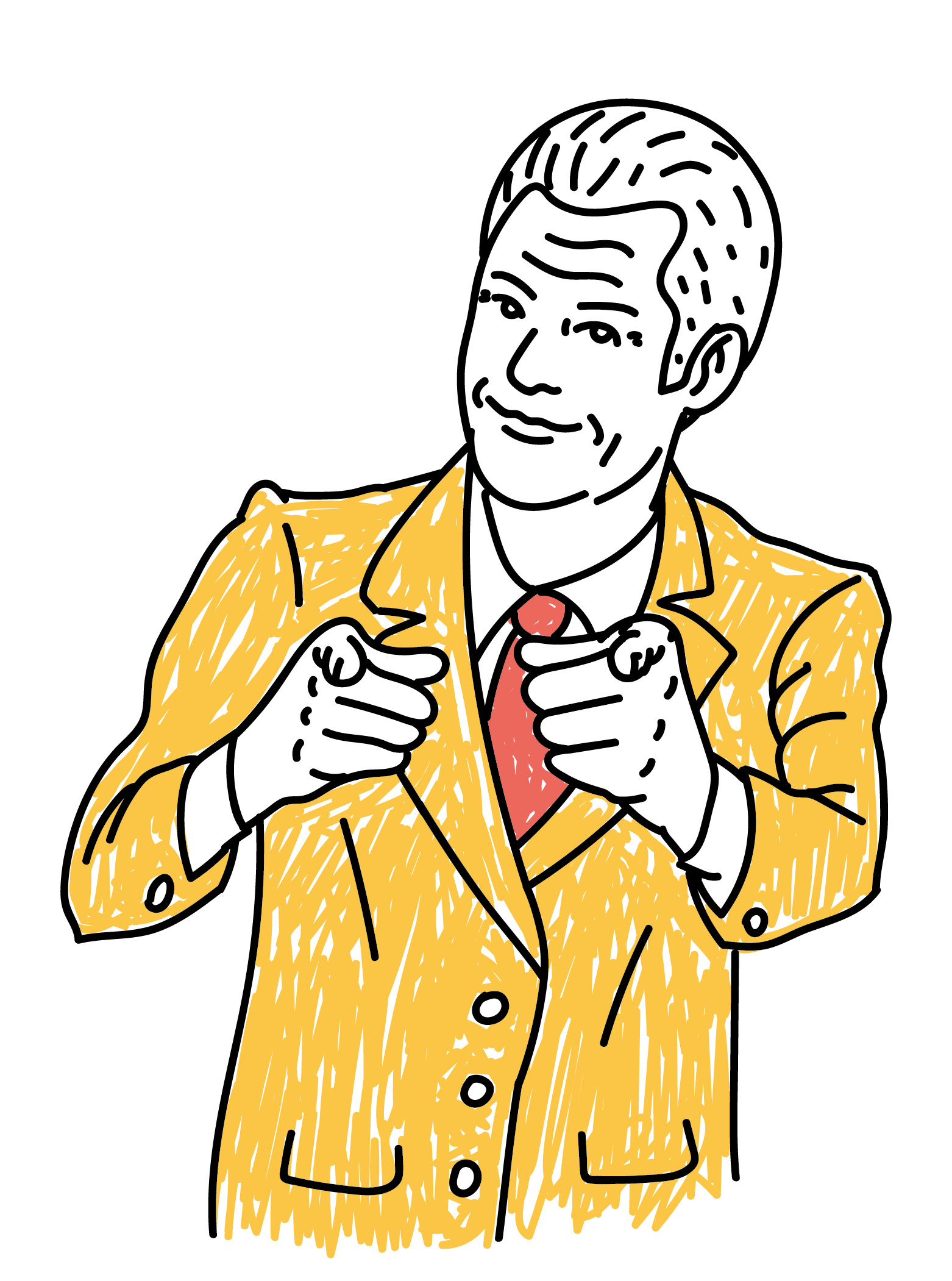 ВИКТОРИНА
[Speaker Notes: К каждому из приведенных  в ячейках определений, необходимо подобрать пару из картинок расположенных на слайде.]
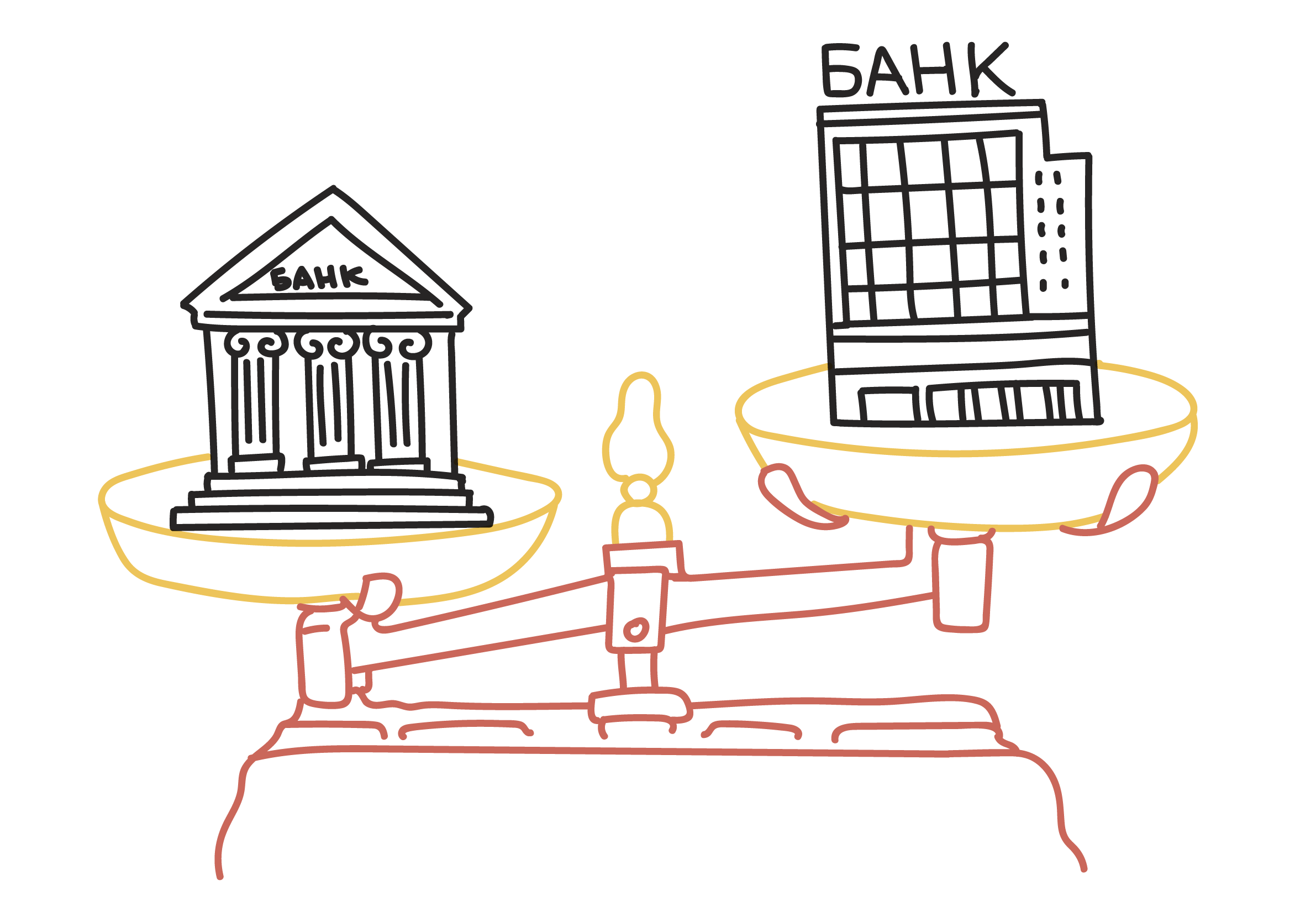 УКАЖИТЕ АНТОНИМ 
К СЛОВУ 
«ВКЛАД»
УКАЖИТЕ АНТОНИМК СЛОВУ «ВКЛАД»
ДЕНЬГИ
КРЕДИТ
ДЕПОЗИТ
ЕСТЬ ЛИ ПО ВКЛАДУ КАКОЙ-ЛИБО ДОХОД?
ДА, НАЧИСЛЯЮТСЯ ПРОЦЕНТЫ
НЕТ, ДОХОД ОТСУТСТВУЕТ
ЗАВИСИТ ОТ БАНКА
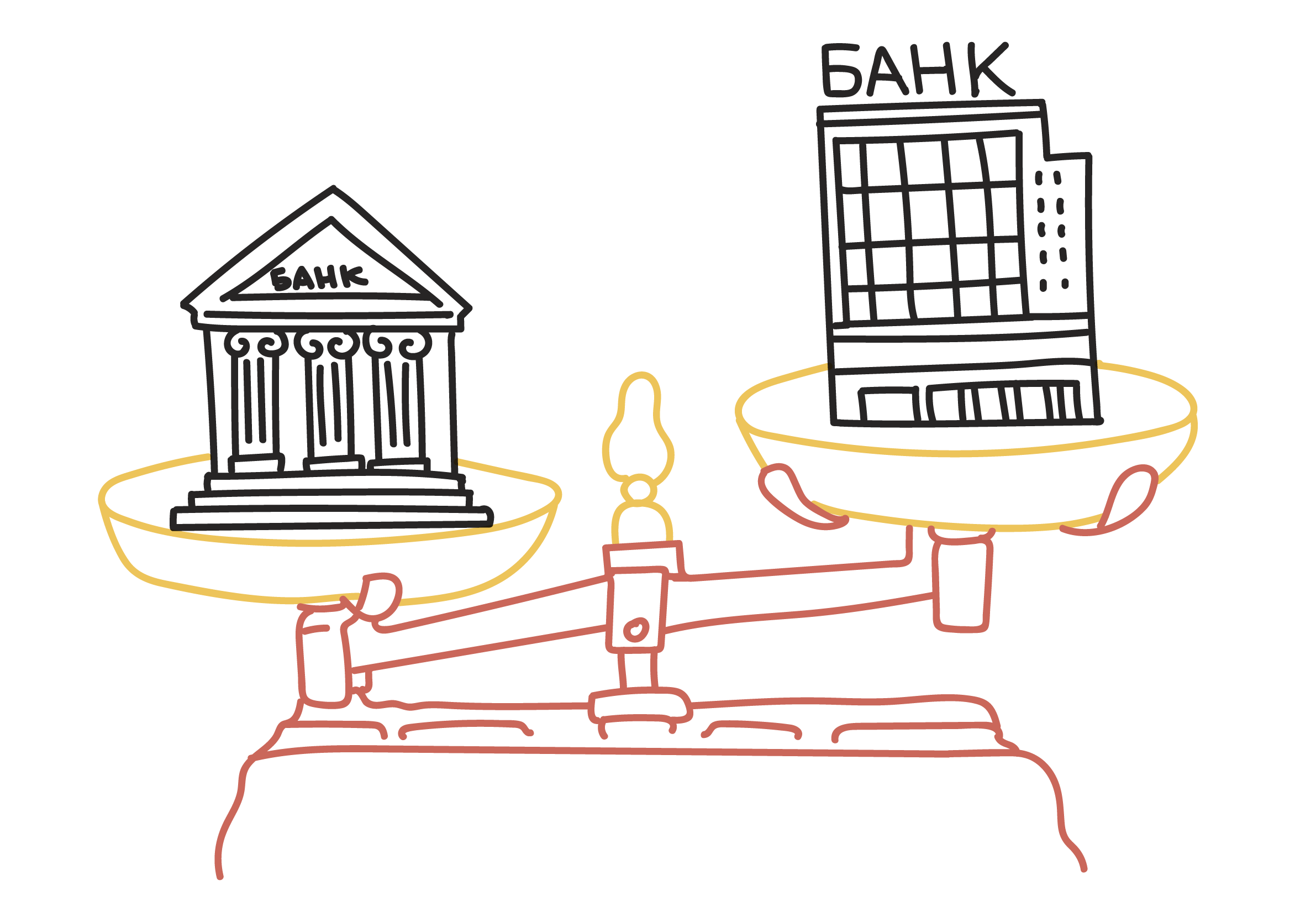 УКАЖИТЕ АНТОНИМ 
К СЛОВУ 
«ВКЛАД»
ВСЕ ЛИ ВКЛАДЫ ИМЕЮТ ОДИНАКОВУЮ СТАВКУ?
НЕТ, В КАЖДОМ БАНКЕ СВОЯ СТАВКА
ДА, ОНА СОВПАДАЕТ С КЛЮЧЕВОЙ СТАВКОЙ
ДА, ВО ВСЕХ БАНКАХ ЕДИНАЯ СТАВКА
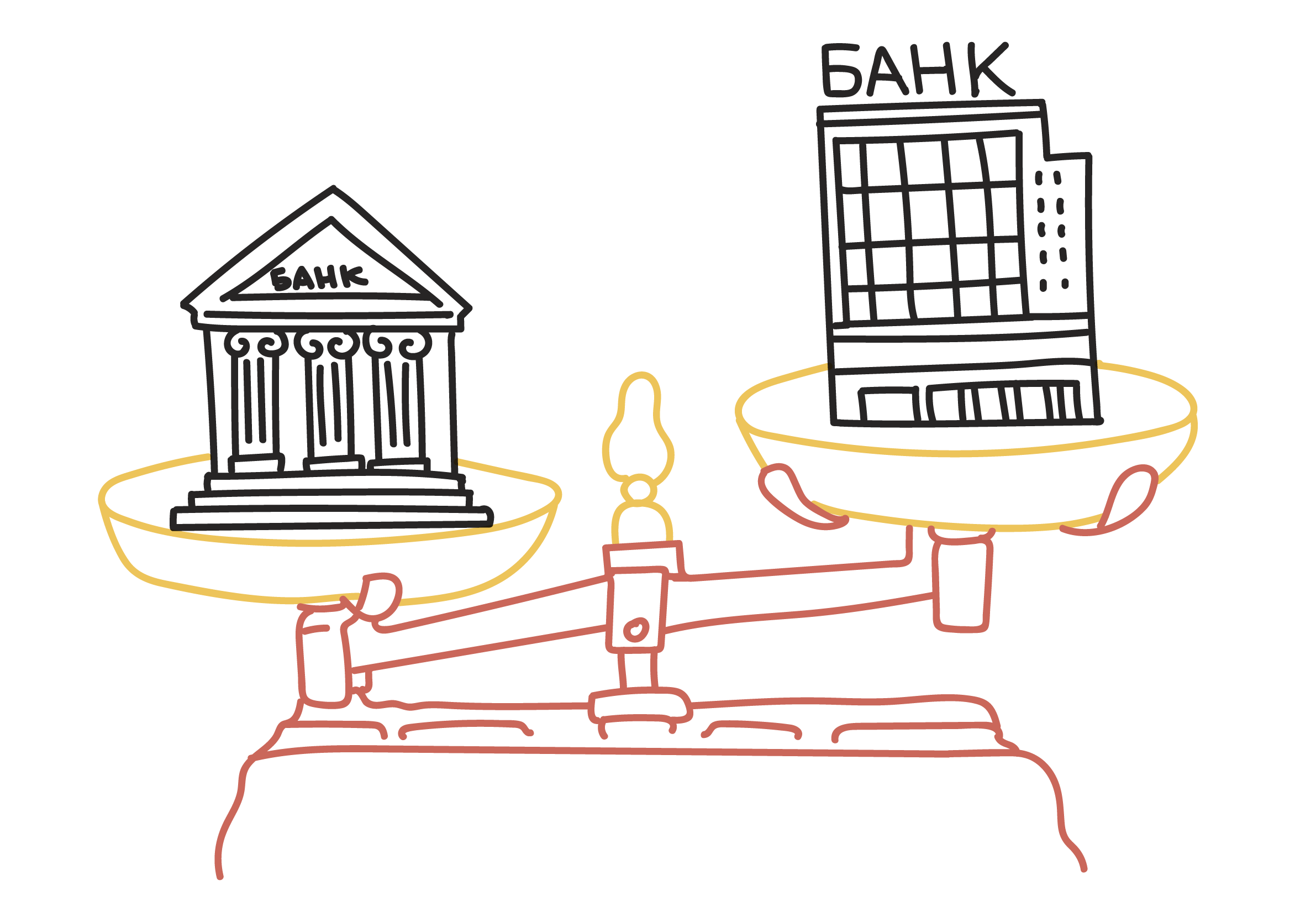 УКАЖИТЕ АНТОНИМ 
К СЛОВУ 
«ВКЛАД»
МОЖНО ЛИ ОФОРМИТЬ ВКЛАД В ИНОСТРАННОЙ ВАЛЮТЕ?
НЕТ, НЕЛЬЗЯ
ДА, МОЖНО
ДА, ТОЛЬКО В ДОЛЛАРАХ США
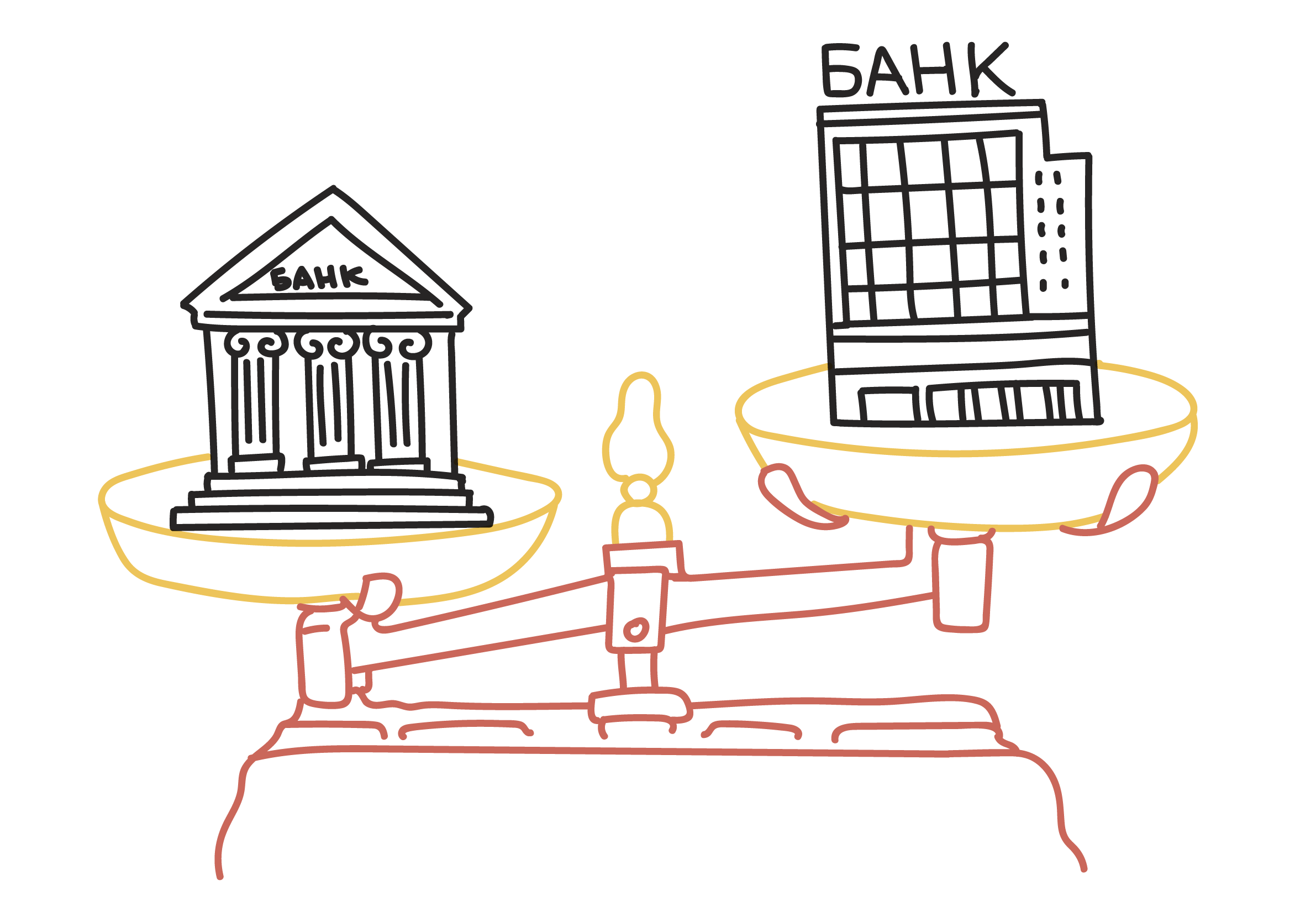 УКАЖИТЕ АНТОНИМ 
К СЛОВУ 
«ВКЛАД»
НА КАКОЙ СРОК ОТКРЫВАЮТ ВКЛАД?
ТОЛЬКО 
НА 1 ГОД
ТОЛЬКО 
НА 5 ЛЕТ
ЗАВИСИТ ОТ УСЛОВИЙ БАНКА
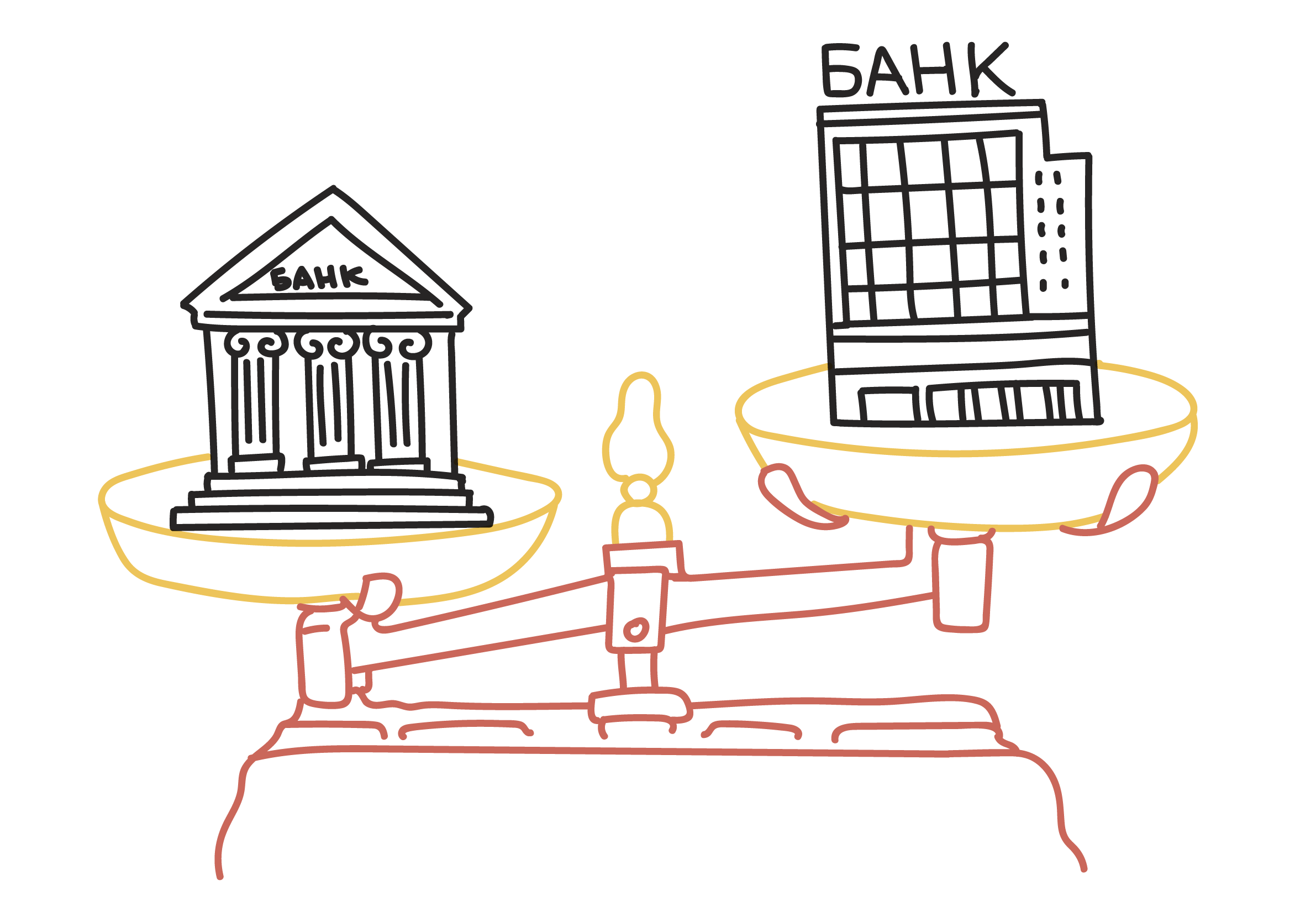 УКАЖИТЕ АНТОНИМ 
К СЛОВУ 
«ВКЛАД»
ЧТО ОТДАЮТ НА ХРАНЕНИЕ В БАНК ПРИ ВКЛАДЕ?
ДОКУМЕНТЫ
ДЕНЬГИ
ЗОЛОТО
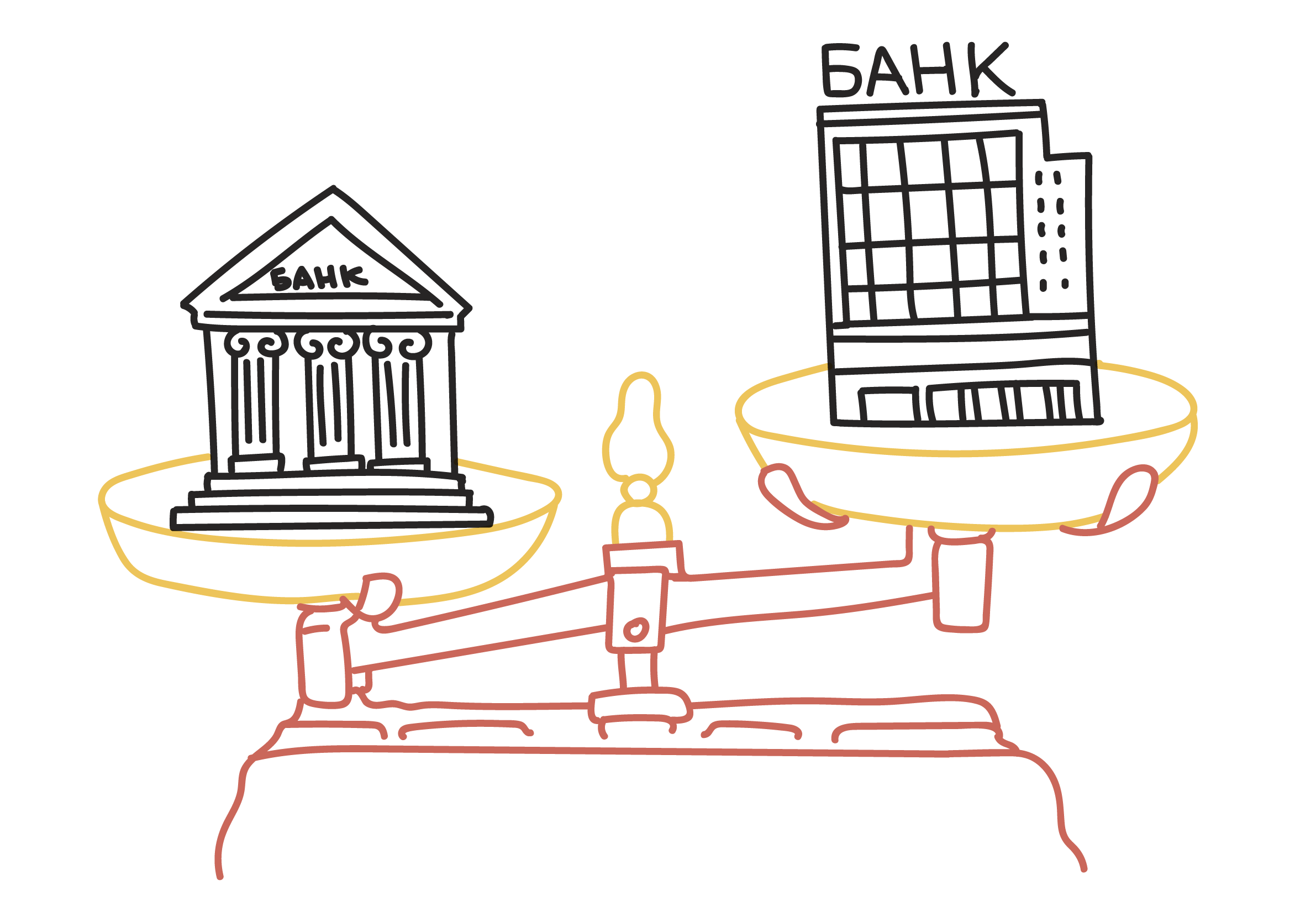 УКАЖИТЕ АНТОНИМ 
К СЛОВУ 
«ВКЛАД»
С КАКОГО ВОЗРАСТА МОЖНО САМОСТОЯТЕЛЬНО ОТКРЫВАТЬ ВКЛАД В БАНКЕ?
С 14 ЛЕТ
С 18 ЛЕТ
С 21 ГОДА
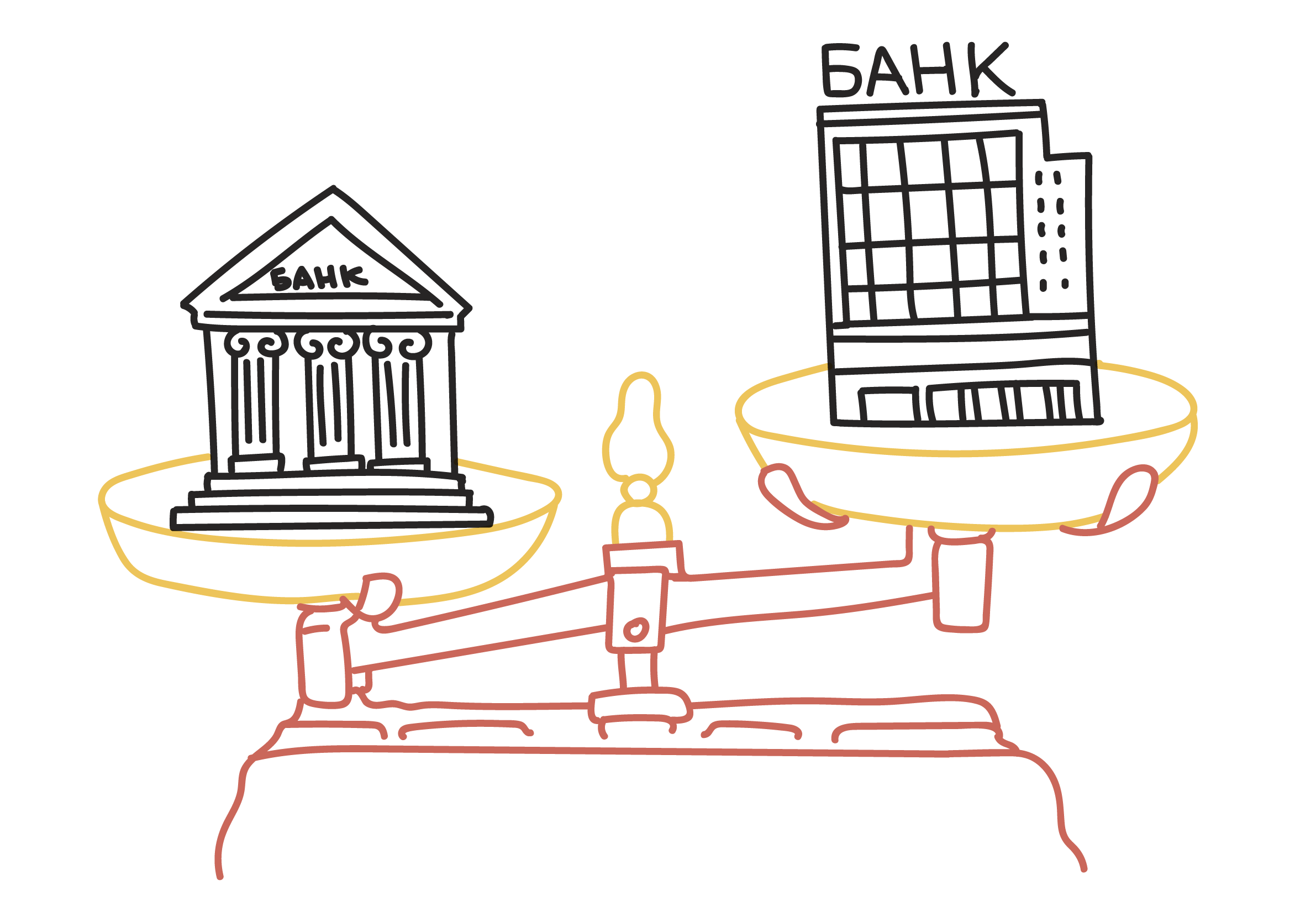 УКАЖИТЕ АНТОНИМ 
К СЛОВУ 
«ВКЛАД»
КАКОВ РАЗМЕР СТРАХОВОГО ВОЗМЕЩЕНИЯ ПО ВКЛАДУ?
1 400 000 рублей
1 000 000 рублей
750 000 рублей
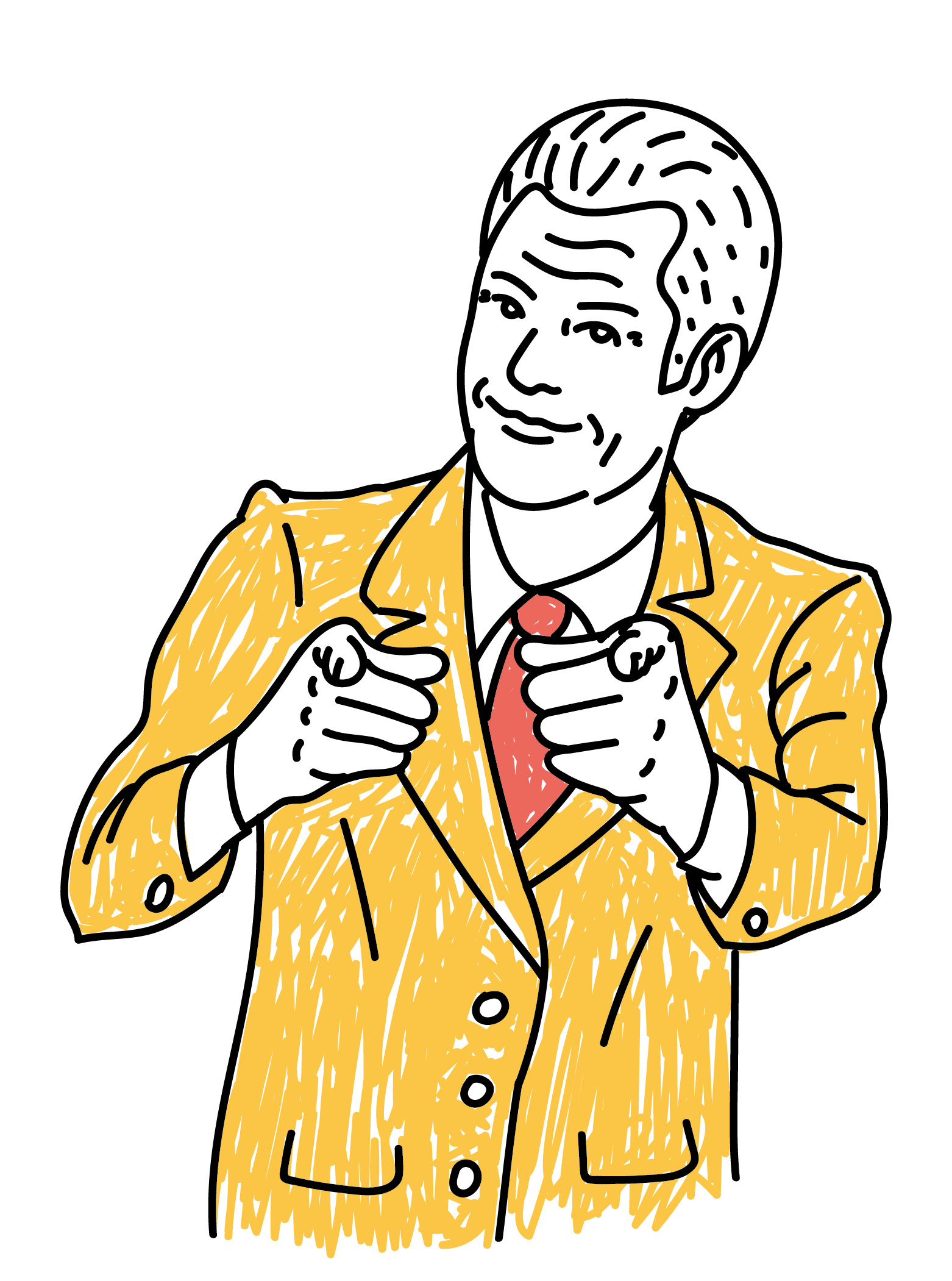 ОТГАДАЙТЕ ПОГОВОРКУ
[Speaker Notes: К каждому из приведенных  в ячейках определений, необходимо подобрать пару из картинок расположенных на слайде.]
О
Е
Й
К
П
А
К
Ь
Б
У
Л
Р
Е
Ж
Б
Е
Р
Т
Е
КОПЕЙКА
РУБЛЬ
БЕРЕЖЕТ
[Speaker Notes: К каждому из приведенных  в ячейках определений, необходимо подобрать пару из картинок расположенных на слайде.]
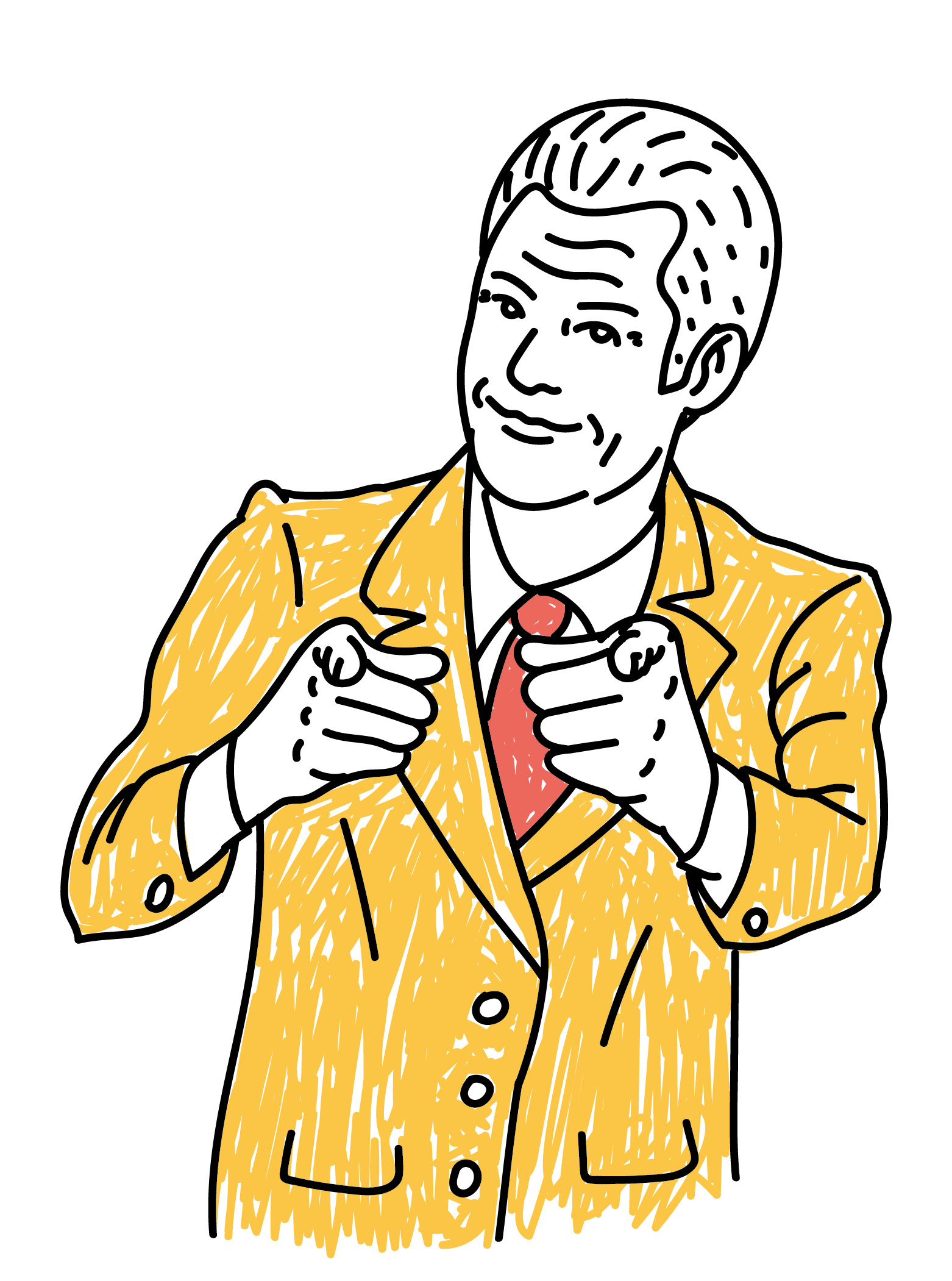 СОСТАВЬТЕ ПАРЫ«СЛОВО – ОПРЕДЕЛЕНИЕ»
[Speaker Notes: К каждому из приведенных  в ячейках определений, необходимо подобрать пару из картинок расположенных на слайде.]
ДОХОД, ОБРАЗУЮЩИЙСЯ В ХОДЕ ФИНАНСОВЫХ ОПЕРАЦИЙ С ВКЛАДОМ
1    САНАЦИЯ
А
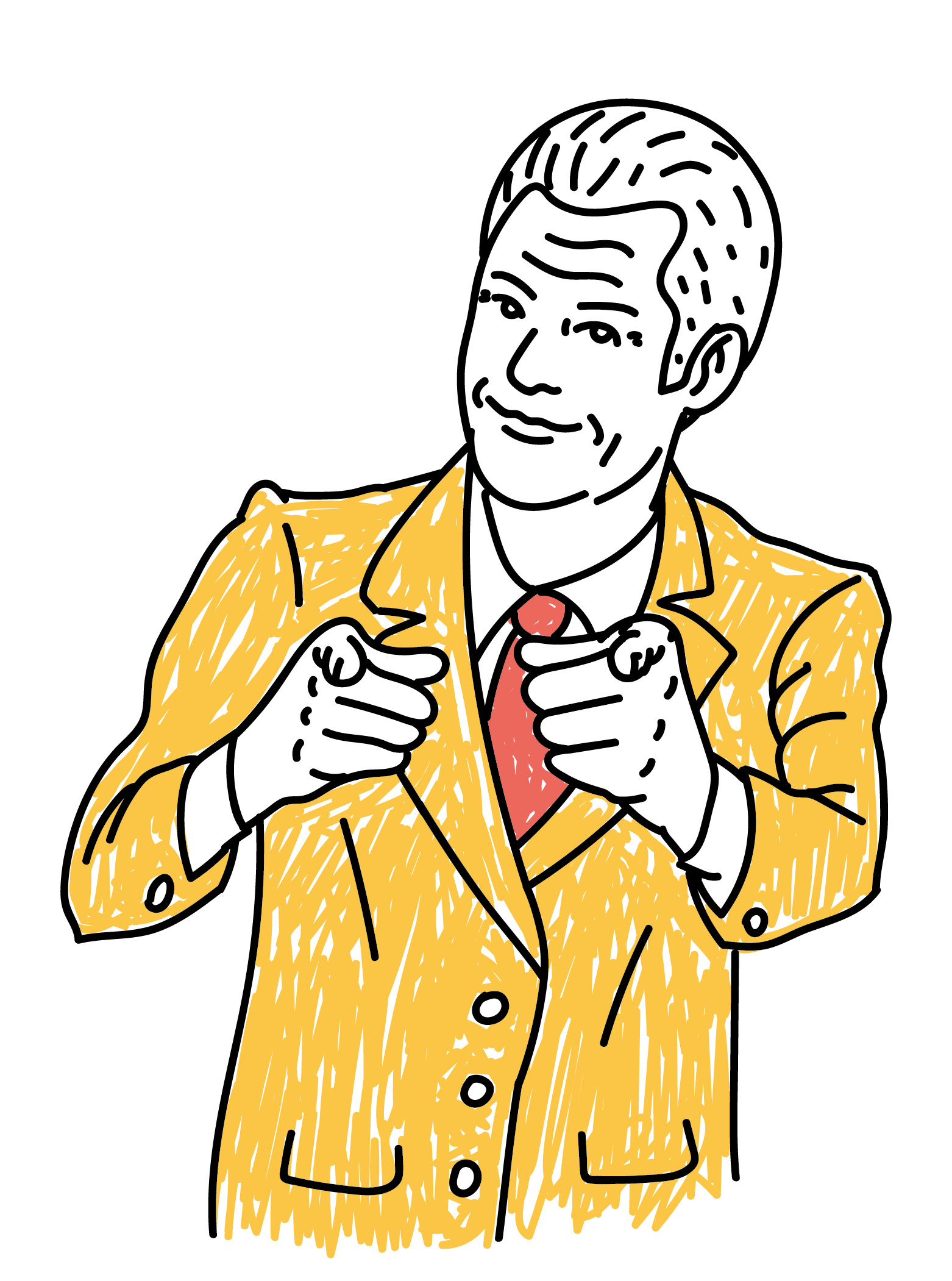 ИМЕЮЩИЕСЯ В РАСПОРЯЖЕНИИ ЧЕЛОВЕКА ДЕНЬГИ, КОТОРЫЕ ОН НАКАПЛИВАЕТ ДЛЯ УДОВЛЕТВОРЕНИЯ СВОИХ ПОТРЕБНОСТЕЙ
B
2    ПРОЦЕНТ
КОМПЛЕКС МЕР ПО ФИНАНСОВОМУ ОЗДОРОВЛЕНИЮ ПРЕДПРИЯТИЯ, ПРИМЕНЯЕМЫХ ДЛЯ ПРЕДОТВРАЩЕНИЯ ЕГО БАНКРОТСТВА
C
3    СБЕРЕЖЕНИЯ
[Speaker Notes: К каждому из приведенных  в ячейках определений, необходимо подобрать пару из картинок расположенных на слайде.]
ДЕНЕЖНЫЕ СРЕДСТВА, РАЗМЕЩЕННЫЕ В БАНКЕ, ВОЗВРАЩАЮТСЯ ВКЛАДЧИКУ ПОЛНОСТЬЮ ИЛИ ЧАСТИЧНО ПО ПЕРВОМУ ЕГО ТРЕБОВАНИЮ
ВКЛАД ДО ВОСТРЕБОВАНИЯ
1
А
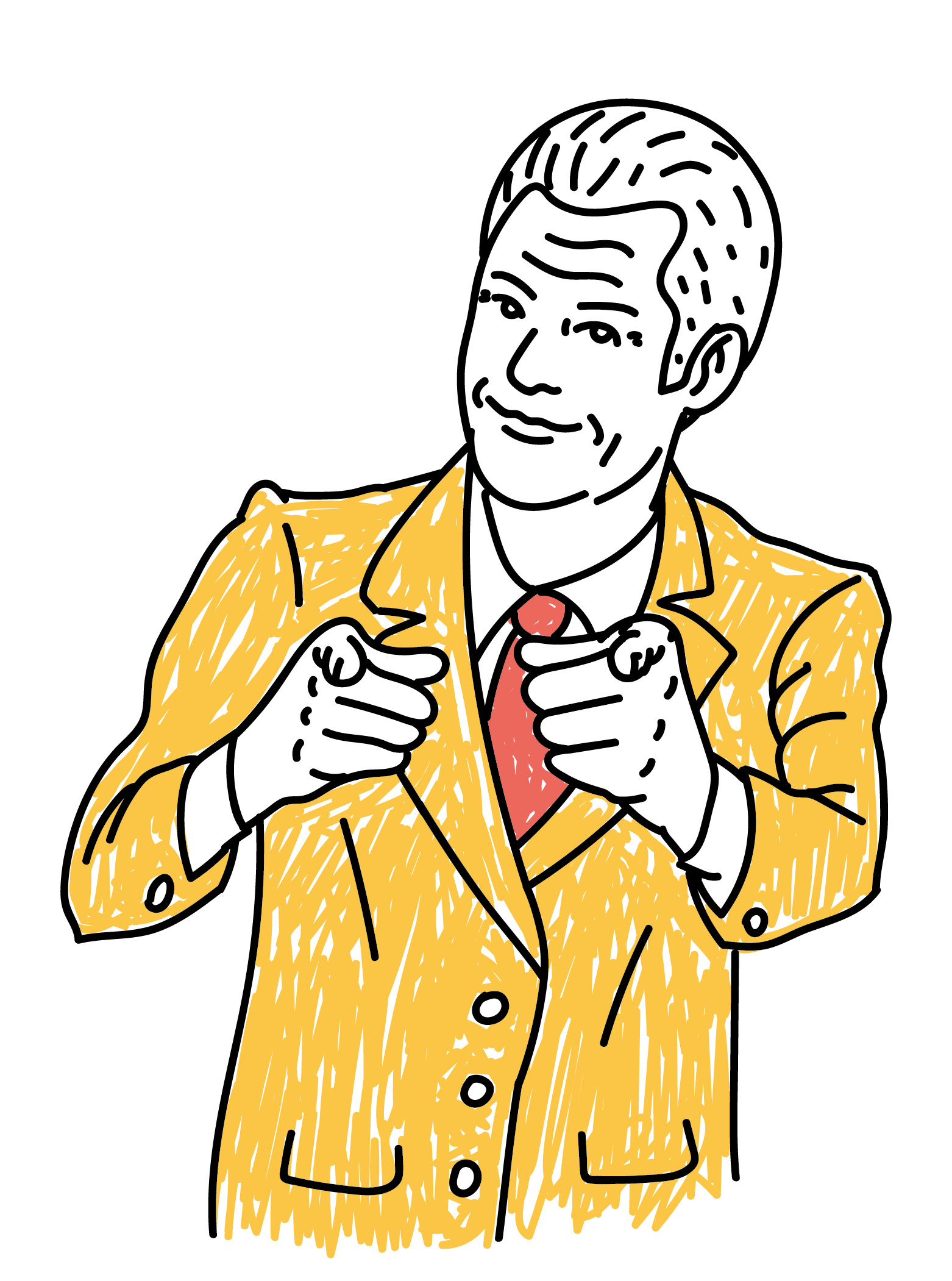 ДЕНЕЖНЫЕ СРЕДСТВА, РАЗМЕЩЕННЫЕ В БАНКЕ НА ОПРЕДЕЛЕННЫЙ СРОК ХРАНЕНИЯ
КАПИТАЛИЗАЦИЯ ПРОЦЕНТОВ
2
B
ПРИЧИСЛЕНИЕ К СУММЕ ВКЛАДА ПОЛУЧЕННОГО ДОХОДА, ПОЗВОЛЯЮЩЕЕ В ДАЛЬНЕЙШЕМ НАЧИСЛЯТЬ ПРОЦЕНТЫ НА ПРОЦЕНТ
ВКЛАД 
СРОЧНЫЙ
3
C
[Speaker Notes: К каждому из приведенных  в ячейках определений, необходимо подобрать пару из картинок расположенных на слайде.]
ОСОБЫЙ ПУБЛИЧНО-ПРАВОВОЙ ИНСТИТУТ РОССИИ, ГЛАВНЫЙ БАНК ПЕРВОГО УРОВНЯ
1
АСВ
А
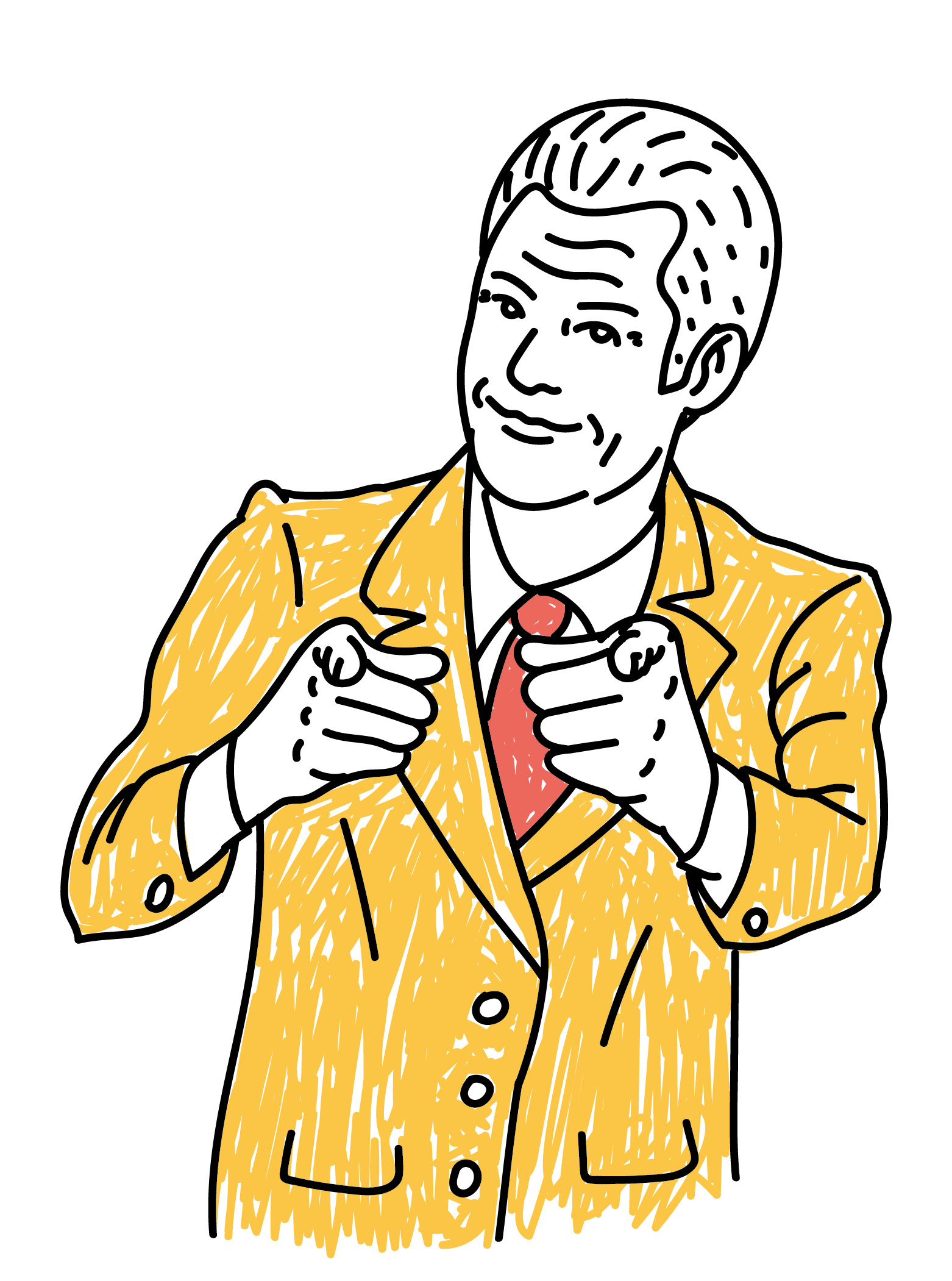 ГОСУДАРСТВЕННЫЙ МЕХАНИЗМ ЗАЩИТЫ ДЕНЕГ НА БАНКОВСКИХ СЧЕТАХ ПУТЕМ ИХ СТРАХОВАНИЯ
2
B
ССВ
ГОСУДАРСТВЕННАЯ КОРПОРАЦИЯ, ФУНКЦИОНИРУЮЩАЯ В СОСТАВЕ СИСТЕМЫ СТРАХОВАНИЯ ВКЛАДОВ
3
C
БАНК РОССИИ
[Speaker Notes: К каждому из приведенных  в ячейках определений, необходимо подобрать пару из картинок расположенных на слайде.]
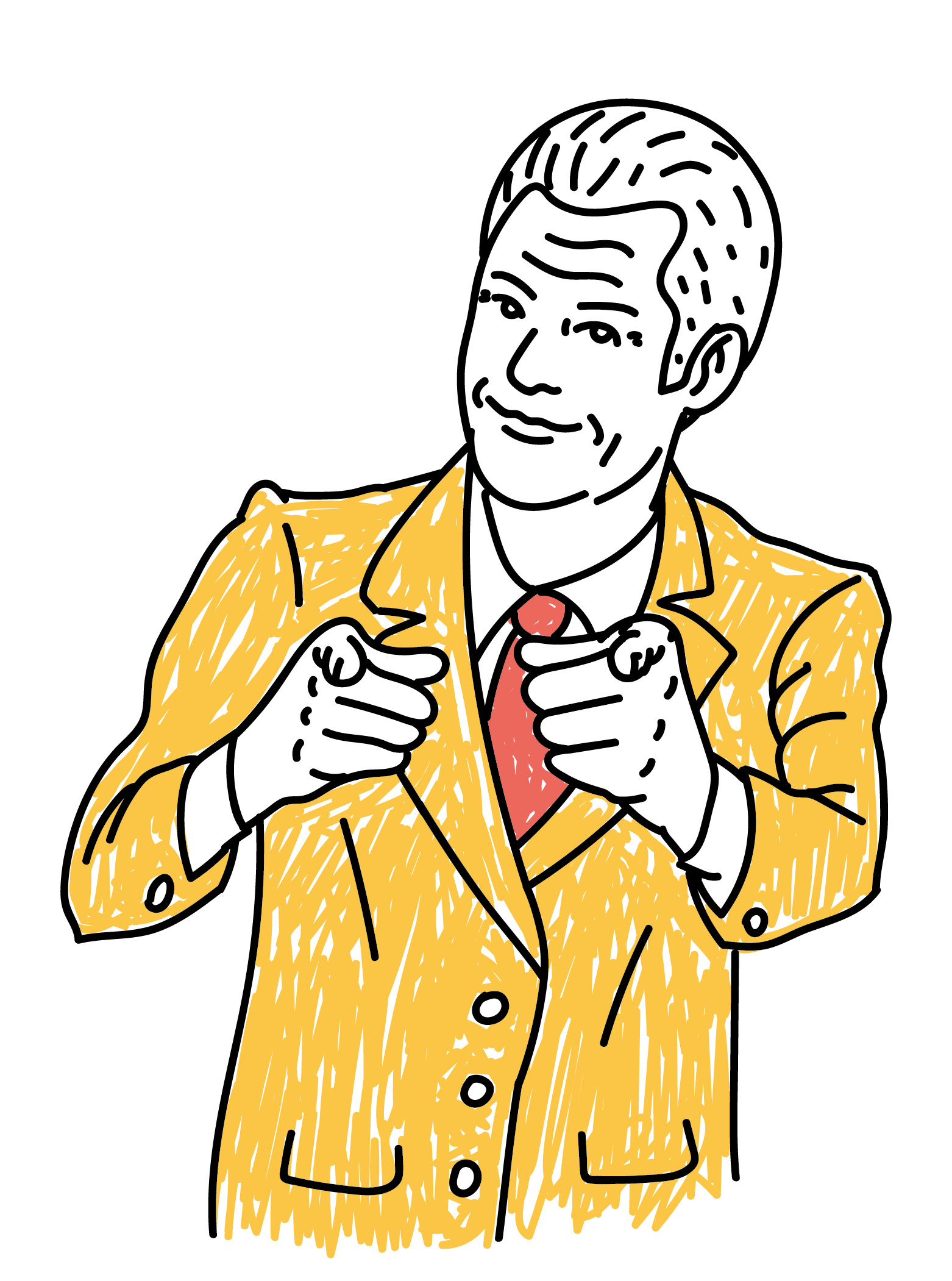 АНАГРАММА
[Speaker Notes: К каждому из приведенных  в ячейках определений, необходимо подобрать пару из картинок расположенных на слайде.]
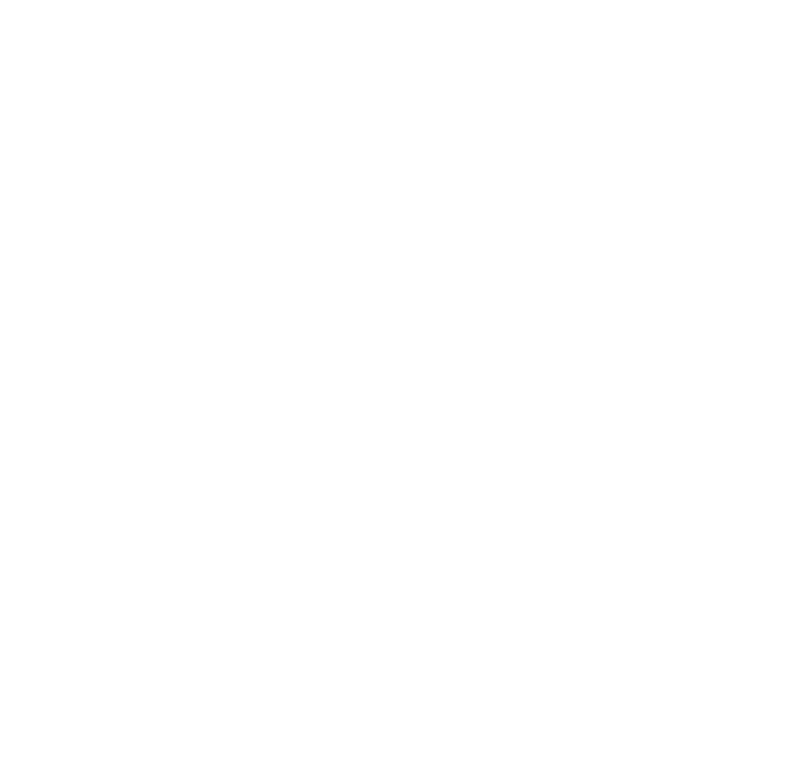 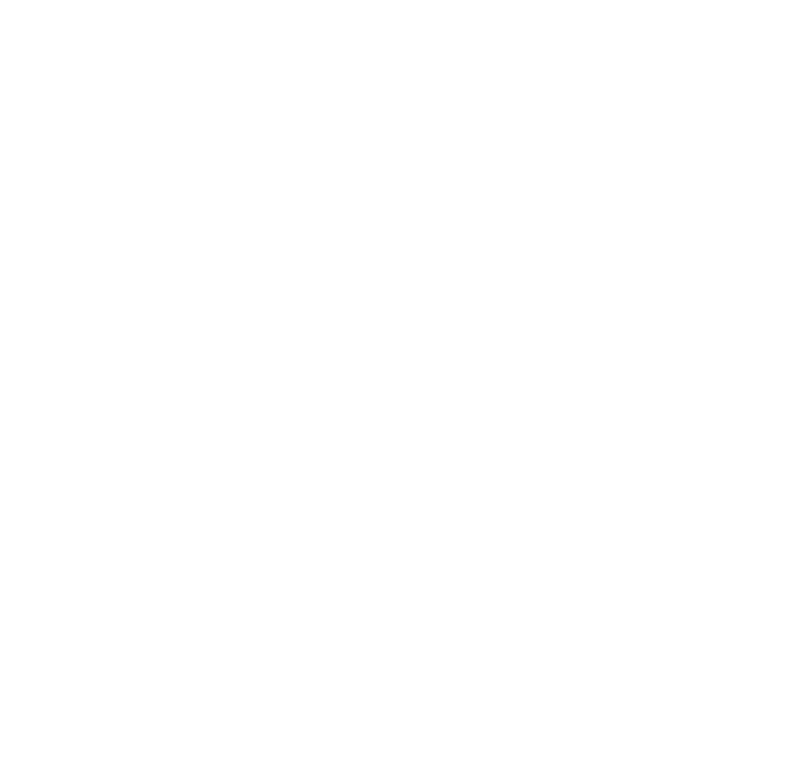 НАЙДИТЕ СЛОВА
 
В СТРОКЕ: 
8, 14, 16, 18, 21

В СТОЛБЦЕ: 
1, 2, 8, 10
[Speaker Notes: К каждому из приведенных  в ячейках определений, необходимо подобрать пару из картинок расположенных на слайде.]
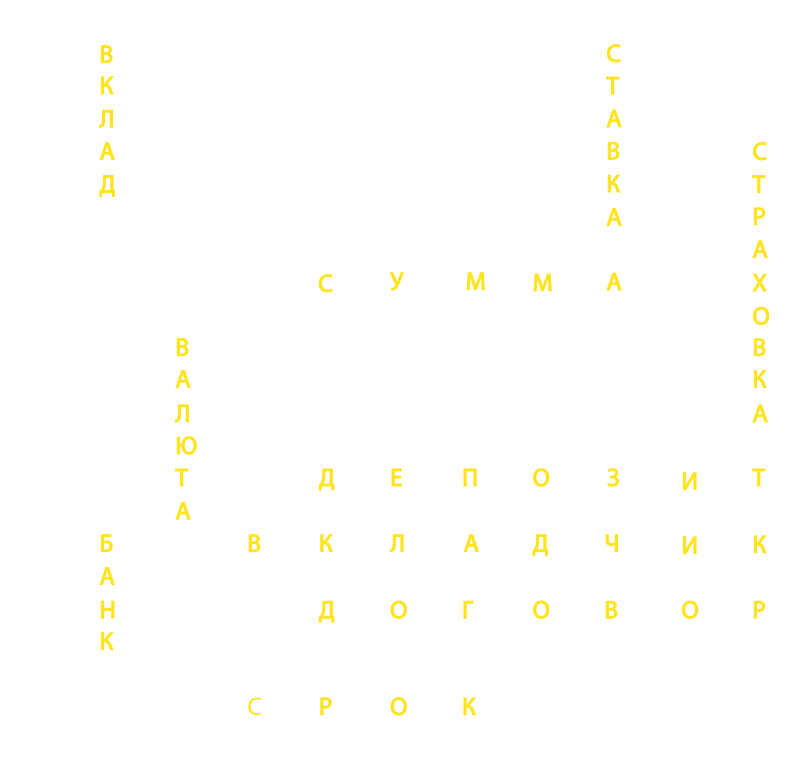 НАЙДИТЕ СЛОВА
 
В СТРОКЕ: 
8, 14, 16, 18, 21

В СТОЛБЦЕ: 
1, 2, 8, 10
[Speaker Notes: К каждому из приведенных  в ячейках определений, необходимо подобрать пару из картинок расположенных на слайде.]
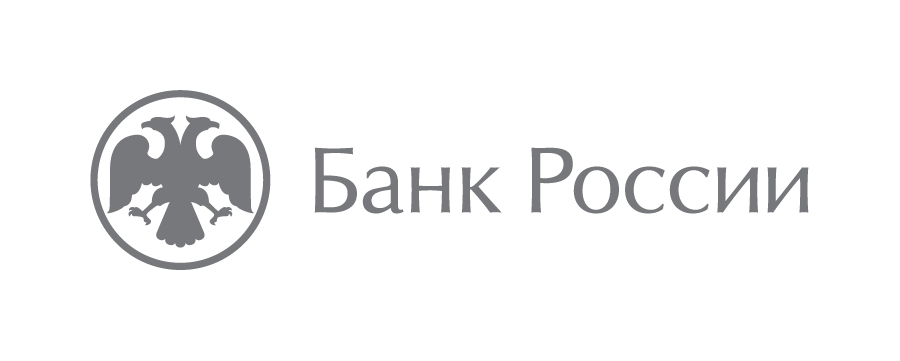 Контактный центр Банка России:
8 (800) 300-30-00
(для бесплатных звонков из регионов России)
Интернет-приемная Банка России:
cbr.ru/reception/
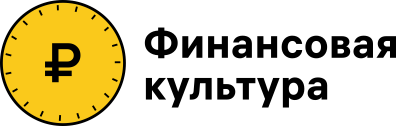 Просто о финансах:
fincult.info
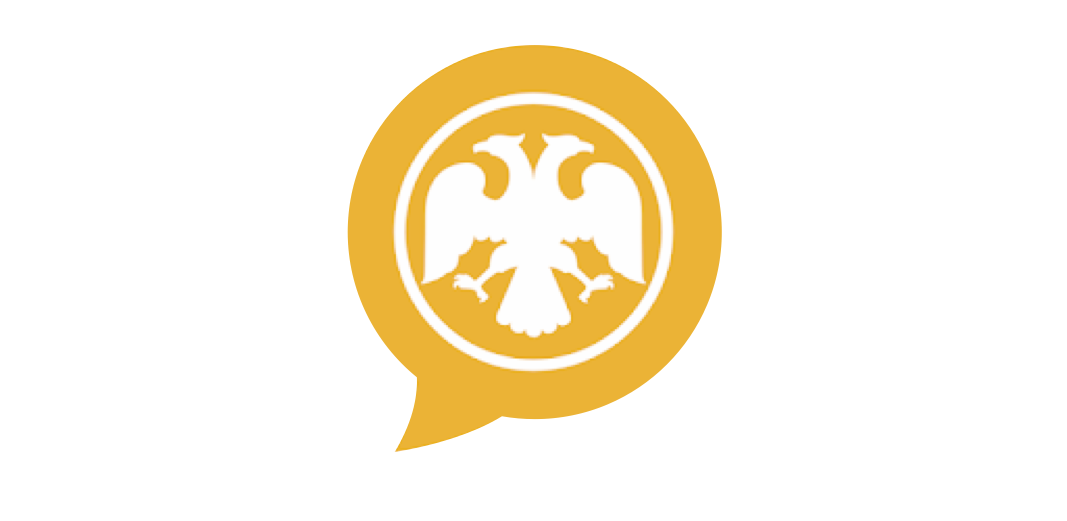 Мобильное приложение «ЦБ онлайн», скачивайте в App Store и Google Play